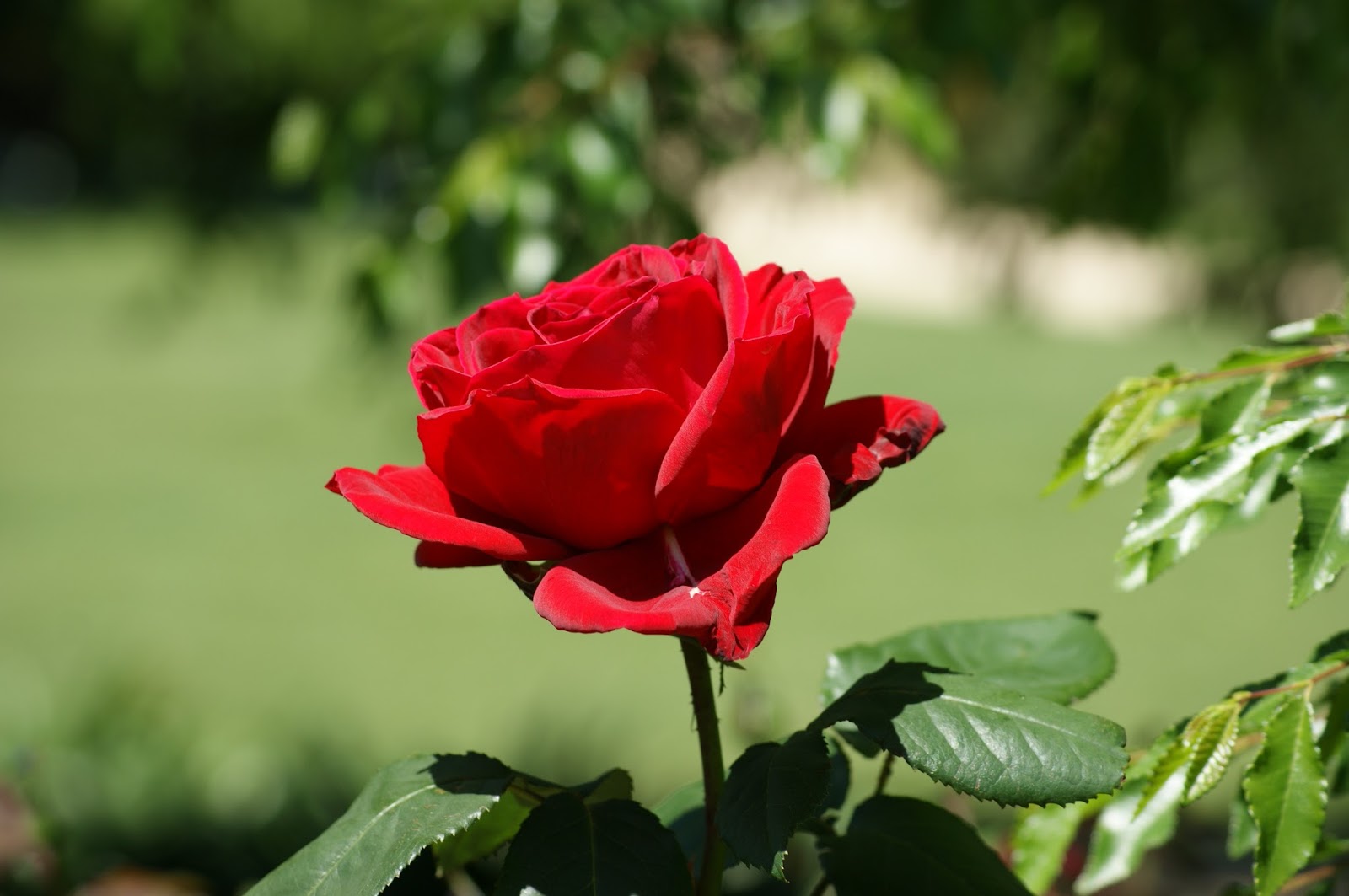 সবাইকে ফুলের শুভেচ্ছা
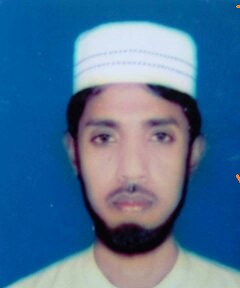 মোঃ আব্দুল গফুর  
সহকারী সুপার
‡গোপালপুর ইছাপুর আমিনিয়া দাখিল মাদ্রাসা
শারশা, যশোহর ।
শ্রেনিঃ অষ্টম
বিষয়ঃ আকাঈদ ফেকাহ
অধ্যায়ঃ প্রথম, পাঠঃ ২
পাঠশিরোনামঃ নিফাক
সময়ঃ 45 মিনিট
তারিখ-17/11/2019
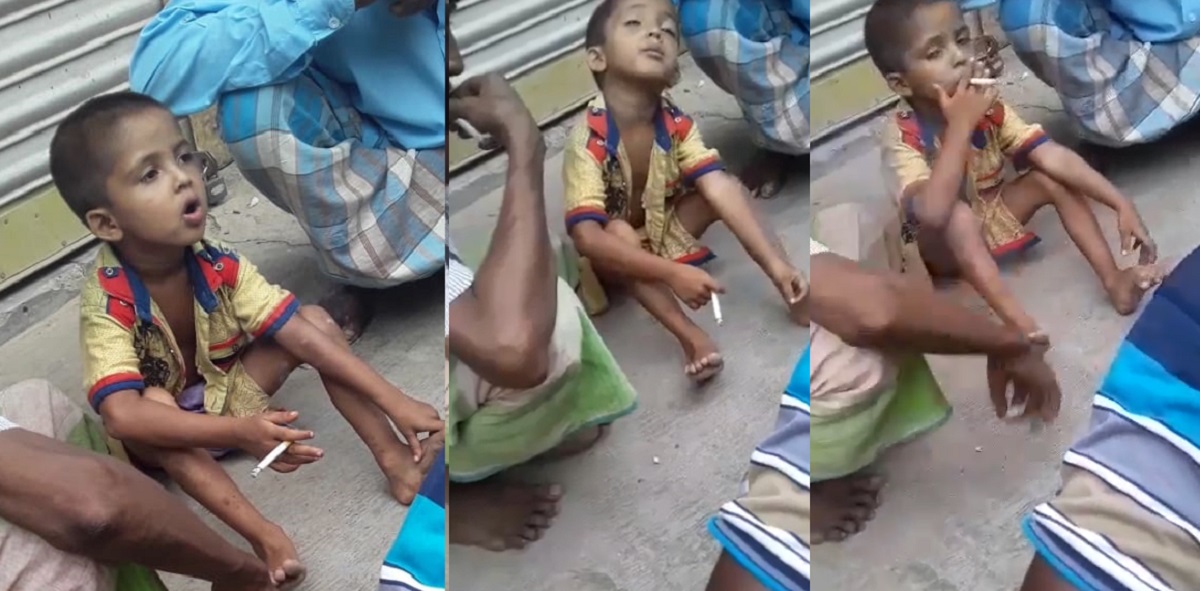 নিফাক
শিখন ফল
নিফাক কী বলতে পারবে
নিফাকের কুফল গুলো বর্ননা করতে পারবে   
নিফাক পরিহারের উপায় গুলো ব্যাখ্যা করতে পারবে
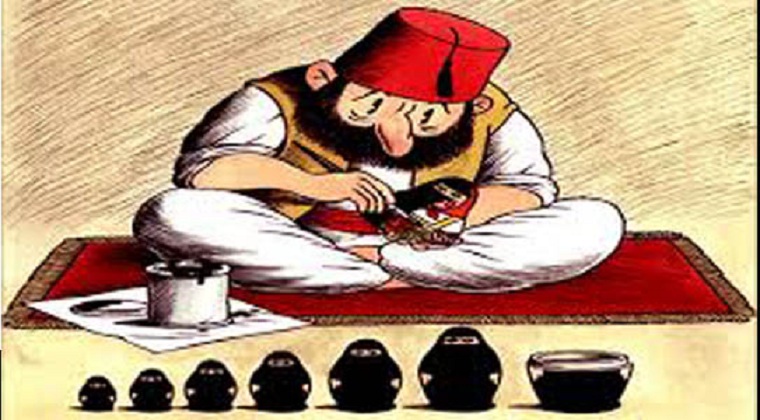 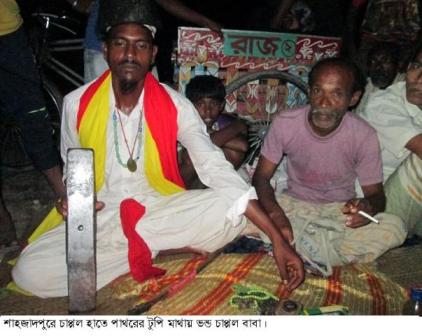 একক কাজ
নিফাক কাকে বলে
 বা মুনাফিক কী
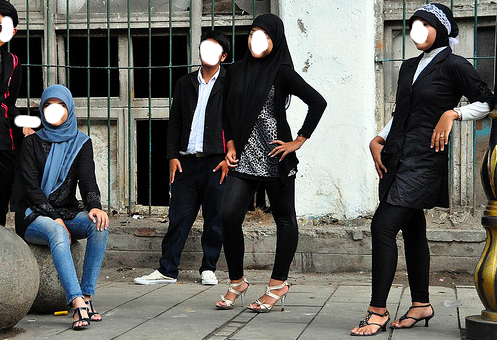 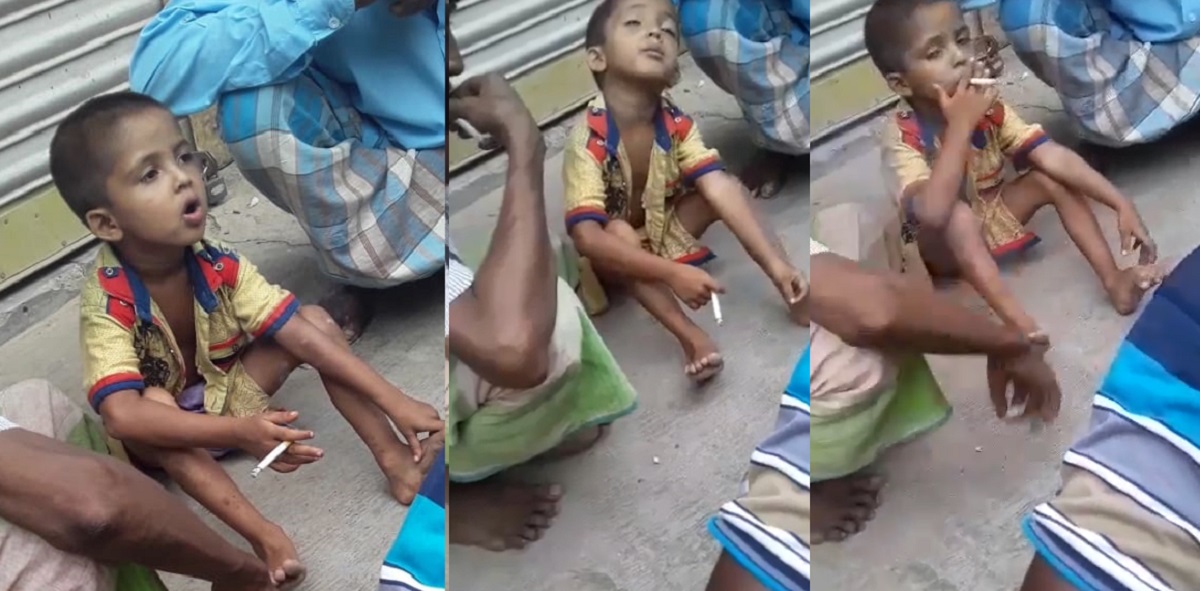 জোড়ায় কাজ
নিফাকের কুফল গুলো বর্ননা কর
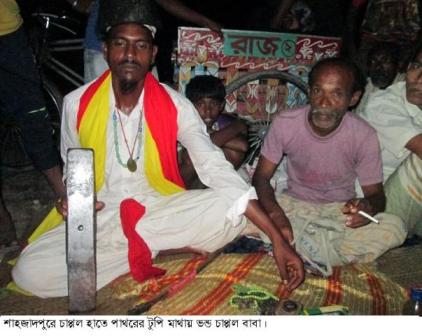 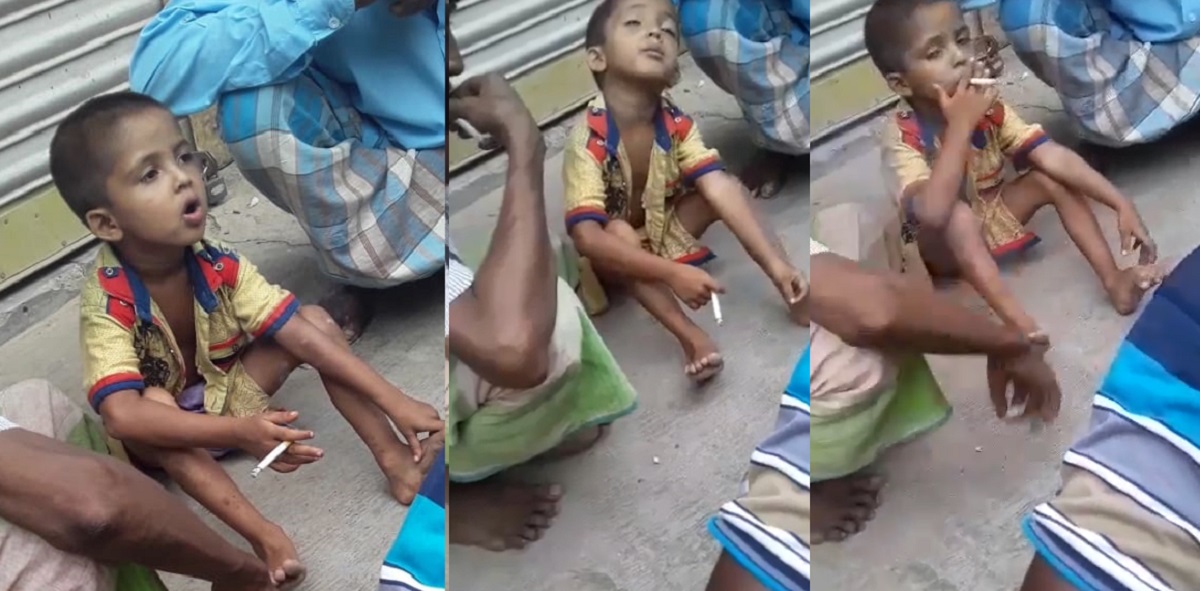 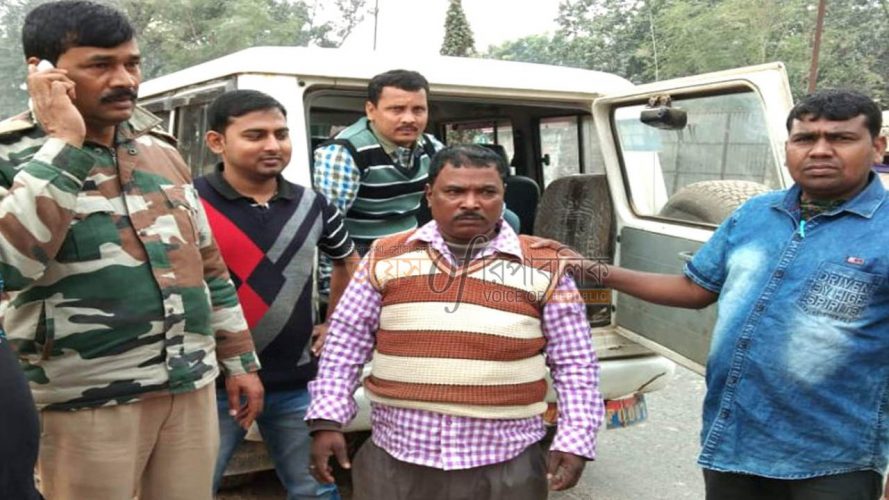 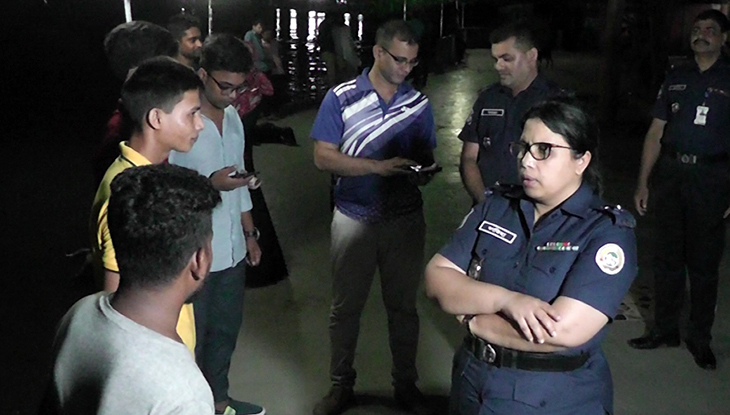 দলগত কাজ
নিফাক পরিহারের উপায় গুলো ব্যাখ্যা কর
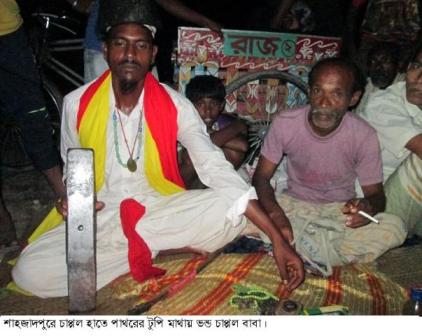 মূল্যায়ন
নিফাক কি
মুনাফিক কি
মুনাফিকের আলামত কয়টি
বাড়ির কাজ
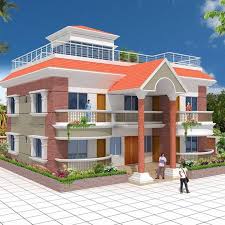 মুনাফিকের আলামত বা চরিত্র  উল্লেখ কর
ধ্ডধন্বাদ
ধন্যবাদ